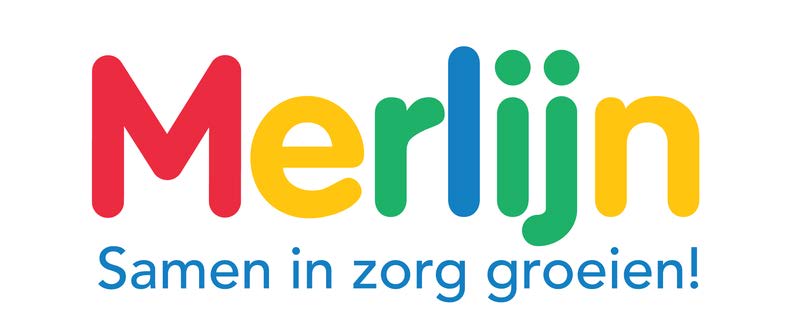 oudertraining rond communicatie en taal in Merlijn
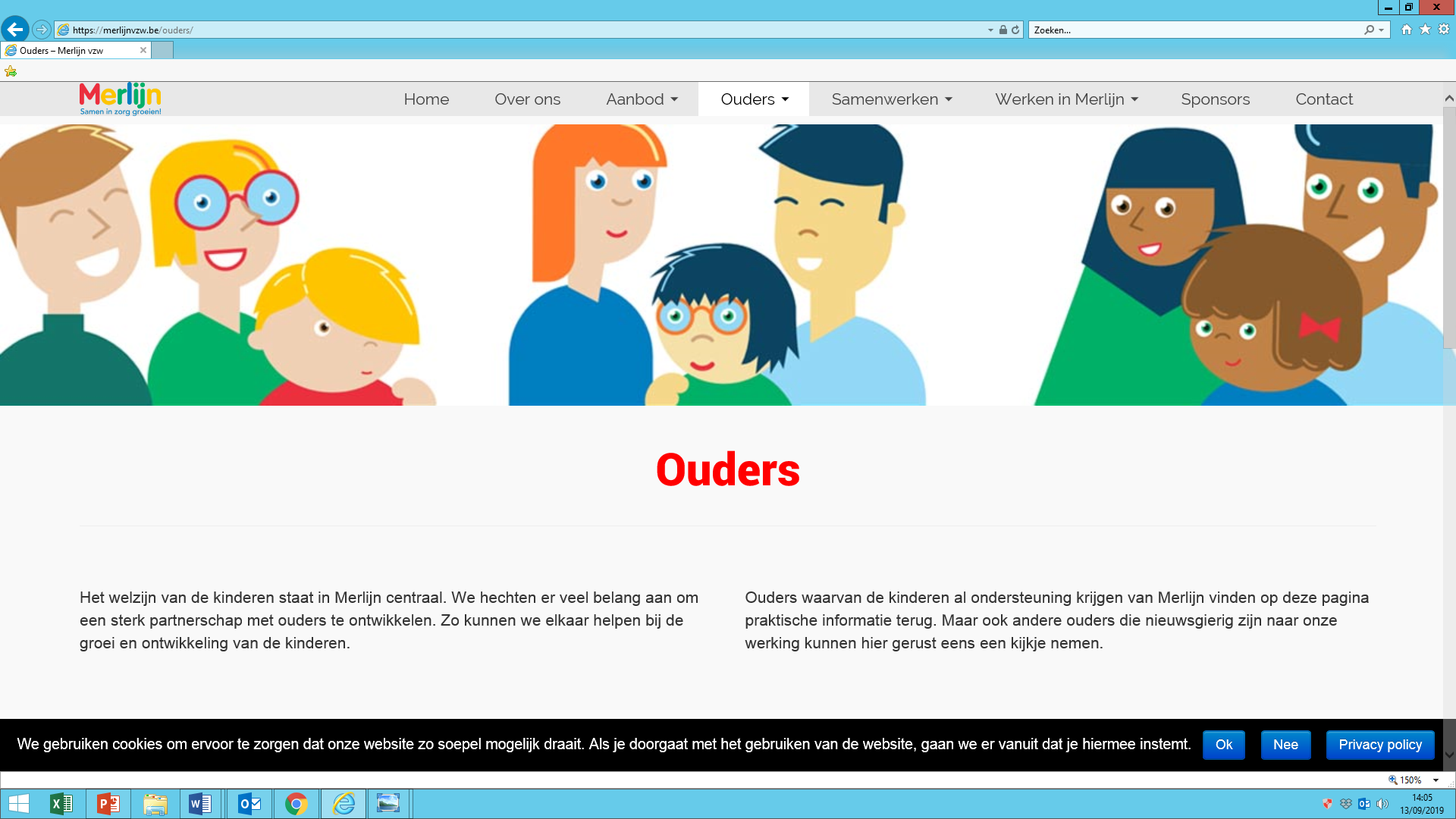 INHOUD WORKSHOP
ontstaan en evolutie binnen Merlijn
aanbod binnen Merlijn 
onze ervaringen als therapeut
enkele ouders aan het woord
ideeën voor nabije toekomst
praktische info
vragen
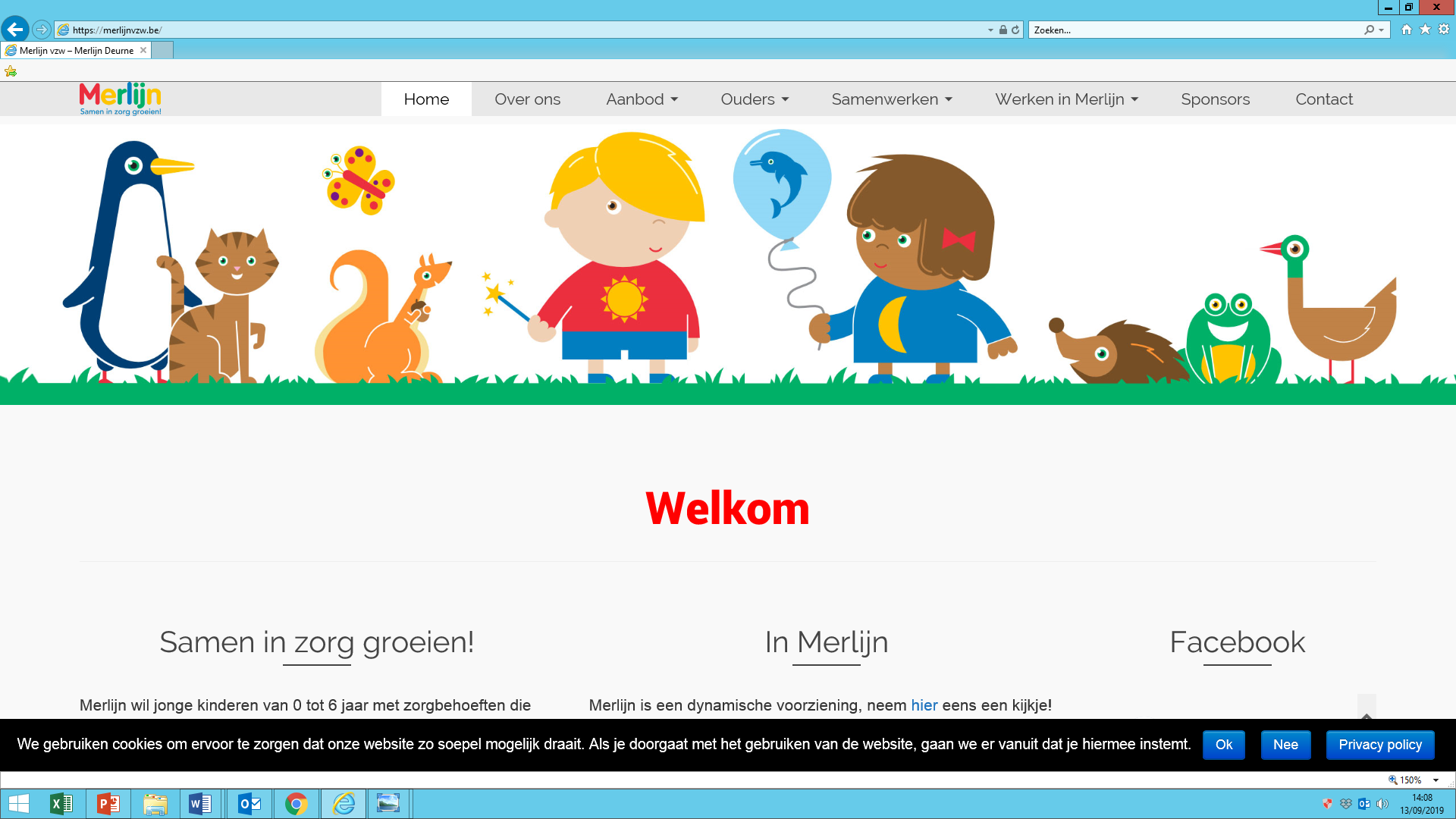 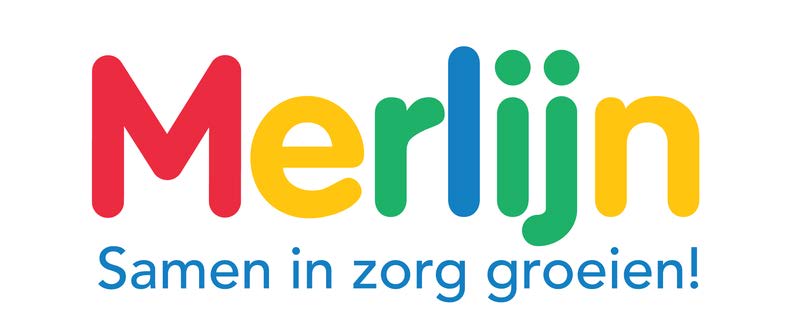 Hoe is oudertraining ontstaan en geëvolueerd binnen Merlijn?
informele contacten met ouders
	 contacten leefgroepbegeleider tijdens brengen en halen
	 therapiesessie volgen
	 oudercontactavonden
	 oudergesprekken
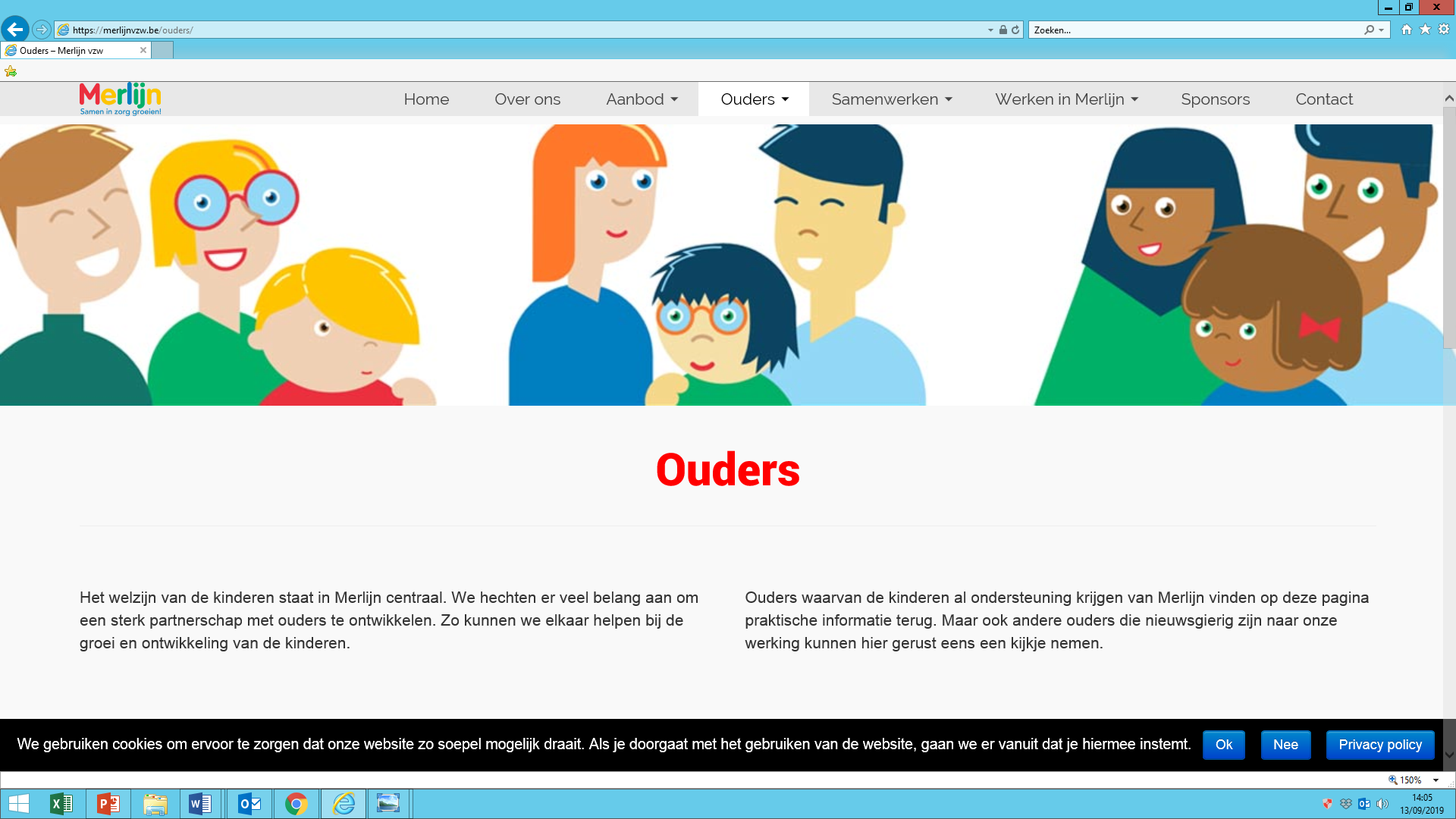 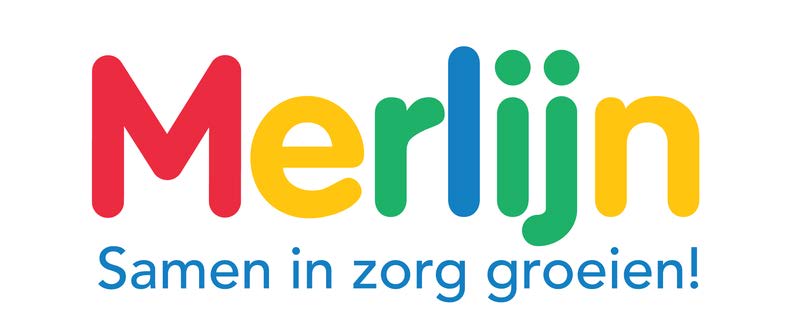 Hoe is oudertraining ontstaan en geëvolueerd binnen Merlijn?
formele oudertrainingen
SMOG
 ImPACT
taalmaatjes

RTH - NRTH
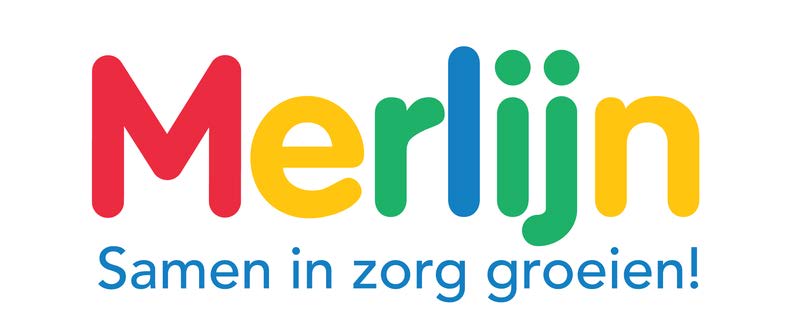